21 avril 2023
Financer son projet entrepreneurial
Animation :
Emmanuel FRÉMIOT

emmanuel.fremiot@gmail.com
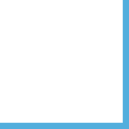 Déroulé de cette séance
Présentation mutuelle

Partie 1 : la logique des différents documents financiers (CR, BILAN, CASH-FLOW) pour comprendre le financement

Partie 2 : le financement
Echanges Q/R :
Panorama général
Non dilutif
Dilutif
Focus (Pole emploi et garanties IDF)
Focus (structures accompagnement)
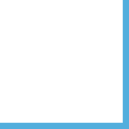 Financer son projet entrepreneurial
Partie 1 : La logique des documents financiers
Le bilan			

=> c’est un stock

Le compte de résultat 		

=> c’est un flux

Les cash-flow (tableau des flux de trésorerie)
 
=> c’est une variation de flux
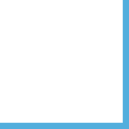 Financer son projet entrepreneurial
Partie 2 : Le financement
Un financement : 

c’est l’apport en liquidité mais également l’apport en compétences

Corollaire

la recherche de financement ne se limite pas à de l’argent vs identifier les compétences/savoirs/réseaux qu’on souhaite obtenir avec cet argent. Donc bien identifier son interlocuteur notamment si il est « hands on » ou « hands off »
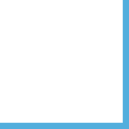 Financer son projet entrepreneurial
Quelques notions
2 familles de financement : 

Un financement non dilutif : c’est un financement qui ne touche pas au capital social de l’entreprise. 

Ex : des aides publiques, des subventions, un prêt d’honneur, des prêts bancaires, un prêt obligataire « sec », etc. 

Un financement dilutif : c’est un financement qui va modifier immédiatement ou à terme, le capital social de l’entreprise. 

Ex : une augmentation de capital, l’émission de Bon de Souscription de Parts de Créateur d’Entreprise (BSPCE), l’émission de Bon Souscription d’Action (BSA), etc.
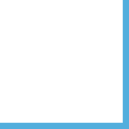 Financer son projet entrepreneurial
Quelques notions
Visuellement sous la forme du Bilan d’entreprise
Passif
Actif
1. Dilutif
(actionnaires => propriétaire) =>
rentabilité
Fonds propres (parts, actions)
Immobilisations
Quasi-fonds propres
2. Non Dilutif
(créanciers => non propriétaire)
=> solvabilité
Actif circulant
Dettes
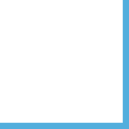 Financer son projet entrepreneurial
Étapes de la croissance et financement – le cycle « théorique »
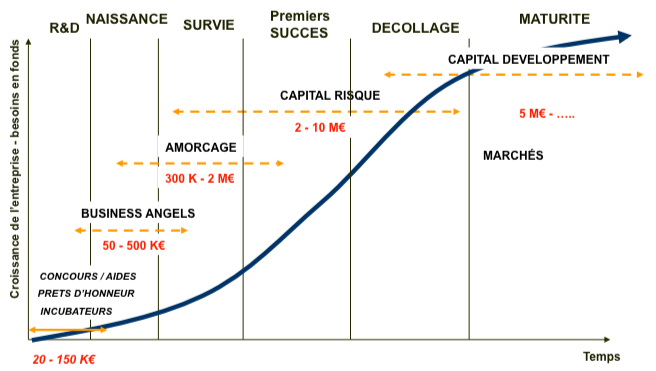 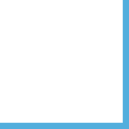 Note : les chiffres sont à titre indicatif. Dans la réalité, les montants fluctuent en fonction des fonds levés par les investisseurs auprès des souscripteurs d’épargne longue, de l’appétence du marché et de la fluctuation des taux d’intérêt
Financer son projet entrepreneurial
Étapes de la croissance et financement – le cycle « théorique »
Ce qu’il faut retenir : 

Chaque étape de développement conduit  à un financement spécifique car le marché du financement est structuré et bien organisé (démarrage, décollage, développement, croissance externe…)

Et donc,

Chaque financement répond à :

des besoins spécifiques (BFR, R&D, investissement, etc.) vs un montant à déterminer 

un choix de modalités liées au financement (dilutif, dilutif à terme ou non dilutif)

des compétences à rechercher de la part de l’entreprise
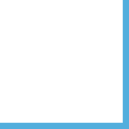 Financer son projet entrepreneurial
Les acteurs du financement non dilutif
Acteur ? 

Les banques

Finance quoi ?

Bail commercial, crédit de trésorerie, crédit d’investissement (prêts CT/MT/LT), affacturage/dailly, crédit bail, etc.

Les plus ?

Financement souple (ajustement aux besoins de financement), bon pour l’autonomie (conservation du pouvoir et de la gestion), méthodes classiques (Mass market). Ex : taux crédit bancaire 3,45% (janv 23), taux crédit trésorerie env. 1,59% (3ème T 2022)

Les moins ?

Collatéral exigé (garantie, caution, etc.), accompagnement « Off », attention surendettement, nécessite un historique, réponses relativement longues par rapport au crowdfunding
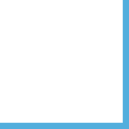 Financer son projet entrepreneurial
Les acteurs du financement non dilutif
Acteur ? 

Les associations ou structures de prêt d’honneur et prêt d’honneur croissance (ex. Réseau entreprendre, France active, Initiative France, Paris Initiative Entreprise, etc.)

Finance quoi ?

Besoin de fonds de roulement (« cash » nécessaire pour pallier au décalage de trésorerie), investissements matériels et immatériels non financés par les banques + création et développement voire le retournement/relance

Les plus ?

Pas de collatéral (garantie ou caution personnelle), souvent taux d’intérêt 0% avec différé de remboursement, effet de levier avec la banque (x4 avec le RE Paris), pas de coûts du service, renforcement des fonds propres, accompagnement sous forme mentorat/réseau (« hands On »)

Les moins ?

Plafond à 50K€ voir 90 K€ si innovant, varie selon les réseaux, conditions de localisation, d’âge, d’emploi à créer, etc. Logique du 1/1

Note : obligation, titre participatif….(autres sources mais pour des projets plus matures)
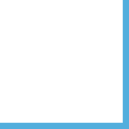 Financer son projet entrepreneurial
Les acteurs du financement non dilutif
Exemple Prêt d’honneur Réseau Entreprendre

Entreprise créée < 3 ans avec 30 K€ de FP, les fondateurs(trices) recherchent un financement de 200 K€ complémentaire pour financer leur projet de développement avec x emplois créés..

Si le projet après instruction, remplit les conditions du RE alors :

RE apporte à équivalence des FP soit 30 K€.

L’entreprise a donc 60 K€ considérés sous forme de fonds propres (important).

Le RE via ses partenaires bancaires va rechercher de la dette à équivalence min. de 60 K€ (60 K€) et max. 4x (240 K€). La banque accepte car elle garantie sa dette à 70% auprès de la BPI en cas de faillite.

L’entreprise a donc ses 200 K€, les fondateurs(trices) ne sont pas dilués (possèdent toujours 100% de l’entreprise), ils sont accompagnés, ils n’ont pas apporté un collatéral et ne remboursent qu’en cas de succès + l’entreprise est accompagnée

Durée moyenne du montage global : 4/6 mois
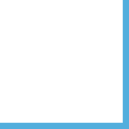 Financer son projet entrepreneurial
Les acteurs du financement non dilutif
Acteur ? 

Les plateforme de « crowdlending » (ex. October,  Pretup, Unilend, etc.). https://argent-et-salaire.com/barometre-des-taux-durees-crowdfunding/

Finance quoi ?

Le projet présenté

Les plus ?

Pas de collatéral (garantie ou caution personnelle), accessible pour tous, finance tout (de la R&D aux actions de commercialisation), accompagnement (« hands On »), rapide sans frais initiaux 

Les moins ?

Coût du service (min. 8%) > à celui de la banque, capacité d’endettement amoindrie, image de l’entreprise ? Financement incertain

https://www.economie.gouv.fr/entreprises/crowdfunding-financement-participatif

Note : autre comme ULULE : https://fr.ulule.com/neoflo_respire-le-calme/ (projet de l’IAE)
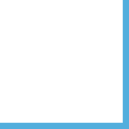 Financer son projet entrepreneurial
Les acteurs du financement dilutif
Acteur ? 

Les Business angels, les fonds d’amorçage, les fonds de capital risque ou « Venture Capital », les fonds « Corporate Venture », voire les plateformes de crowdequity

Finance quoi ?

Finance tout (haut et bas de bilan) sous forme d’augmentation de capital

Les plus ?

Pas de collatéral (garantie ou caution personnelle), partage le risque, accompagnement sur mesure « hands On » dans la durée, effet d’éviction de la concurrence, amélioration de l’image de la marque, accélération du projet, liquidité potentielle importante, etc.

Les moins ?

Dilution non négligeable à l’entrée et au cours du « mariage », exigence de rentabilité vs pression non négligeable, possibilité d’évincer les fondateurs(trices) si cela va mal, temps disponible consacré à la relation avec l’investisseur, pacte d’actionnaires pouvant être contraignant, garantie de passif impliquante, etc.
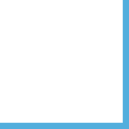 Financer son projet entrepreneurial
Les acteurs du financement dilutif
Exemple avec un fonds d’investissement 

financement immédiatement dilutif (« Fully diluted ») - FD

L’entreprise au capital social de 1 000 € recherche 1 M€ de financement, somme qu’elle ne peut demander à sa banque, ni via un prêt d’honneur, ni auprès de ses proches.

L’entreprise présente son projet d’entreprise à 4 ans à un fonds sur une valorisation de 2 M€. Le fonds accepte la valorisation de l’entreprise, considérant que son potentiel de réussite est excellent.

Voici le montage :
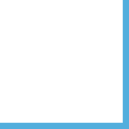 Financer son projet entrepreneurial
Les acteurs du financement dilutif
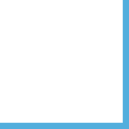 Panorama des acteurs du financement à la création : du financement non dilutif au financement dilutif
Focus : BPI France
La Banque Publique d’Investissement est l’acteur incontournable, bras
armé de l’Etat, dans la création et le soutien aux entreprises.

Elle intervient sur l’ensemble des modalités de financement non dilutif et
dilutif  :

Subventions/aides (ND) : Bourse French Tech (jusqu’à 30K€) / aide RDI 
(AR – 25% à 65% des dépenses HT)

Prêt (ND) : prêt d’amorçage BPI (< 5 ans. 8 ans – 50K€ à 100K€ - différé 3 ans) mais 
contrepartie avoir obtenue des aides BPI ou publique

Fonds propres (D) :  ex CDC-entreprise (amorçage, risque, développement, 
transmission/LBO)

Intervention via les régions, sauf fonds propres

Critères : impact social, environnemental et régional. Viabilité économique (LT). 
Potentiel d’innovation

https://bpifrance-creation.fr/encyclopedie/aides-a-creation-a-reprise-dentreprise/aides-a-linnovation/recapitulatif-principales
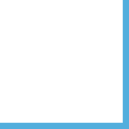 Financer son projet entrepreneurial
Focus Pôle emploi
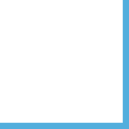 ACRE (Aide créateurs et repreneurs d’entreprise) :  une exonération partielle ou totale des charges sociales pendant un an (plafond 41 K€) mais posséder 50% du capital (seul ou plusieurs bénéficiaires de l’ACRE)

ARCE (aide reprise création d’entreprise) : avoir l’ACRE. Obtenir 45% somme équivalente à un « capital de droits » (allocations globales) des droits restants versées en 2 fois.
1ère versement : création/reprise
2ème versement : 6 mois plus tard

Permet de se constituer ses premiers fonds propres et éviter de payer des charges sociales. Effet cumulatif si plusieurs créateurs sont dans la même situation.
Financer son projet entrepreneurial
Focus subventions/garantie IDF
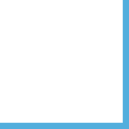 Garantie création : La garantie Création de Bpifrance couvre les financements bancaires dans le cadre de l’achat d’équipement et des investissements immatériels. Elle couvre également l’achat de fonds de commerce et les besoins en fonds de roulement. Bpifrance garantit l’entrepreneur à hauteur de 60% du crédit pour la création ex nihilo (voir BPI)
Le Fonds régional de Garantie (caution solidaire) Ile-de-France Artisanat Commerce, TPE, intervient pour les opérations telles que la création d’une entreprise par une personne physique ne dirigeant aucune autre entreprise (ex nihilo), la reprise d’entreprise (même en première installation). Plafonds : 300 000 euros pour la création d’entreprise ou 400 000 euros pour la reprise de fonds de commerce, le développement d’une activité ou le renforcement de capitaux permanents (voir SIAGI – caution mutuelle) 
Paris Finance Plus : garantie à hauteur de 730  000 euros pour faciliter l’accès au crédit bancaire
Equisol : entreprise min. 1 an. Joue le rôle de business angels solidaire entre 50 K€ et 100K€ (durée 6 à 8 ans)
Financer son projet entrepreneurial
Focus Incubateur
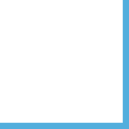 Un incubateur d’entreprise est une structure qui héberge et accompagne des créateurs d’entreprise. En assurant trois fonctions principales ; sélection des projets, accompagnement personnalisé dans une logique de « co-construction » du projet et de « commutation » vis-à-vis des acteurs de son écosystème d’innovation local. L’incubateur doit s’efforcer d’accélérer la création d’entreprises en proposant un certain nombre de services allant de l’analyse d’un plan d’affaires à la mise en relation avec de potentiels investisseurs en capital. La durée dite « d’incubation » peut varier de 6 mois à 18 mois selon les structures. Certains sont qualifiés de généralistes comme Incuba’School, d’autres sont plus spécialisés comme celui de Paris Biotech Santé.
Financer son projet entrepreneurial
Focus Incubateur
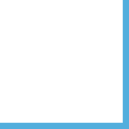 Note : Paris & Co
Financer son projet entrepreneurial
Focus Accélérateur
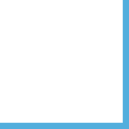 Les accélérateurs sont le fruit de l’attention apportée très récemment, par les grandes entreprises ou institutions financières à l’accompagnement des start-ups innovantes. Inspirées du modèle Y Combinator  de la Silicon Valley, ces organisations fonctionnent généralement par promotions de 4 à 6 mois pour aider les jeunes créateurs à structurer rapidement leurs projets afin de les présenter à des investisseurs en capital (Démo Day). La contrepartie des services rendus peut prendre la forme de participation au capital de l’entreprise accompagnée. Certains accélérateurs ont des locaux, d’autres non. Mais la grande majorité d’entre eux lie cet accompagnement à un objectif de taux de rendement interne, donc à un profil particulier de start-ups orientées vers l’international, « nées globales » (Born Global). On peut citer en autres, Orange Fab France ou TheFamily financé par des investisseurs privés.

Note : prise de participation 5%-6%
Financer son projet entrepreneurial
Focus Coworking
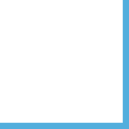 Ouvert en 2008, La Cantine  a été le premier espace de coworking francilien. Ce sont des structures d’accueil pour les entrepreneurs, free-lance, start-ups, TPE ou autoentrepreneurs. Généralement urbains, ceux-ci sont des sortes de bureaux de passage pour les entrepreneurs. Portés par une communauté active d’utilisateurs, ces espaces de coworking se veulent être une « home base » plus confortable et sociale que le travail à domicile en favorisant un état d’esprit collaboratif, en encouragent les échanges et les rencontres, la création de réseaux, les synergies d’affaires et en proposant de nombreuses animations. Selon El Jamali & Gutman (2014) de Remix Coworking, le coworking apporte aux entrepreneurs : une échappatoire à la solitude, le choix de son environnement, un renforcement mutuel, l’accès à des animations (ex. avocats) et à des prestations 7/7j 24/24h (pour certains) et une proximité géographique à mi-chemin entre le domicile et le bureau.
Financer son projet entrepreneurial
Focus AFN ou Fab Labs
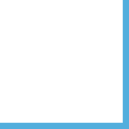 Ce sont également des lieux collaboratifs qui mettent à disposition toutes sortes d’outils notamment des imprimantes 3D ou des machines à commande numérique destinées au prototypage et réalisation d’objets. Ces ateliers entretiennent une vision du monde voisine de celle du logiciel libre. Urbains, ces espaces visent majoritairement tout public désireux de fabriquer un objet pour son propre usage. Certains sont plus orientés vers un public « professionnel » ayant pour optique de fabriquer des objets en vue de les commercialiser par la suite.
Financer son projet entrepreneurial
Récapitulatif global
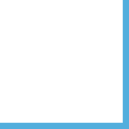 Financer son projet entrepreneurial